320 MHz/16 SS OM Operation
Date: 2020-06-09
Authors:
Slide 1
Po-Kai Huang (Intel)
Background
320 MHz has been agreed to be one of the R1 features [1]
We discuss the required MAC support for 320 MHz/16 SS OM operation
OM Control in A-Control
OMN
Slide 2
Po-Kai Huang (Intel)
Current OM Control
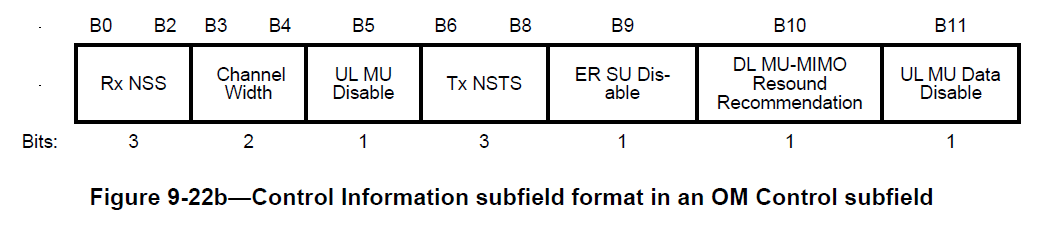 The current Channel Width field only indicates 20/40/80/160 or 80+80
There is a need to expand the size for Channel Width for one bit
There is also a need to expand the size for Rx NSS/Tx NSTS for at least one bit each
although 16 SS is in R2, we prefer to have one OM for R1 and R2
There may be a need to include other things in R1
There may be a need to have enough reserved bits to add other things in R2 
Having enough bits help us to avoid another design later due to fixed length control information design of A-Control
Slide 3
Po-Kai Huang (Intel)
Proposal of New OM Control
One entry in Control ID for this new OM Control
Option 1:
4 bits for Rx NSS
3 bits for Channel Width
4 bits for Tx NSTS
Have Reserved field for the rest
Remaining fields are the same as the current OM Control
Option 2:
Just have additional bits to combine with HE OM
Do not reuse existing control ID to avoid complicate hardware implementation
Slide 4
Po-Kai Huang (Intel)
Consideration for two options:
Option 1 stays with the current design principle of A-Control to see everything within one Control Information
Option 2 requires searching for potential EHT OM after seeing HE OM
The search can be avoided by mandating EHT OM always follows by HE OM
Receiver can always remove the fixed size including Control ID for HE OM and HE OM Control info
The proposal is then in principle the same as Option 1 with additional 4 bits of Control ID for HE OM


Either option requires a new control ID for EHT OM
Control ID for EHT OM
EHT OM Control Info
Control ID for HE OM
HE OM Control Info
Slide 5
Po-Kai Huang (Intel)
OMN element
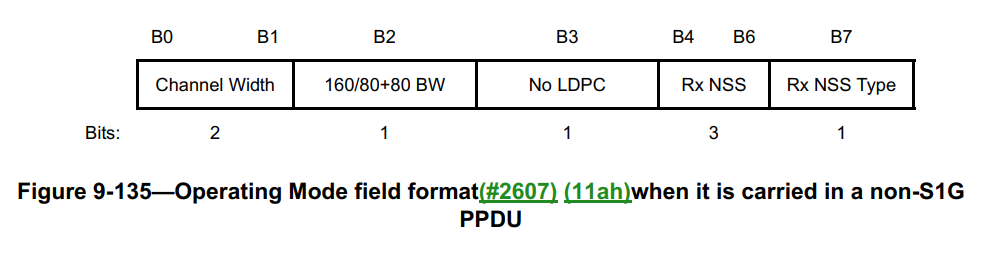 There is a need to expand the size for Channel Width
Setting for Channel Width and 160 should not be changed when indicating 320 MHz for legacy compatibility if OMN is broadcasted
Similar consideration for Rx NSS
Proposal:
have additional Channel Width Extension field
have additional Rx NSS Extension field
AP can decide to have the extension or not
Slide 6
Po-Kai Huang (Intel)
Conclusion
To support 320 MHz and 16 SS OM operation, we propose to
Define new EHT OM Control
Extend OMN to have Channel Width Extension field and Rx NSS Extension field
Slide 7
Po-Kai Huang (Intel)
Straw Poll
Do you support to define a new Control ID in A-Control for EHT Operating mode (OM) that enables indication of 320 MHz, Tx NSTS larger than 8, and Rx NSS larger than 8?
Signaling TBD
Slide 8
Po-Kai Huang (Intel)